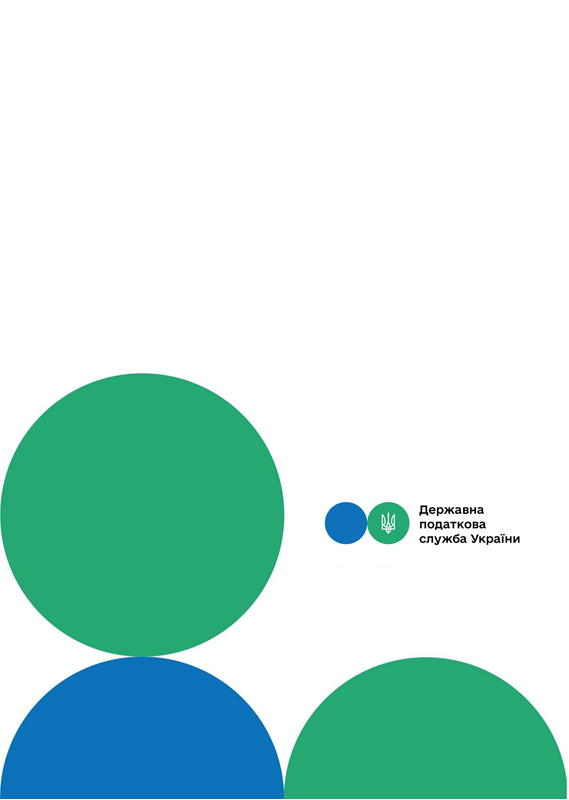 Головне управління ДПС у м. Києві
Друзі, підписуйтеся на офіційні сторінки Державної податкової служби України у соціальних мережах, де ви зможете переглянути новини, актуальні роз'яснення податкових новацій, а також інфографіки, коментарі керівництва, фахівців служби! Буде корисно та цікаво!
Спілкуйтеся з податковою службою дистанційно за допомогою сервісу  «InfoTAX»:
Чи може ФОП, яка здійснює роздрібний продаж товарів в магазині, що розташований на території ринку, бути платником єдиного податку першої групи?
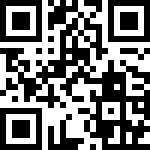 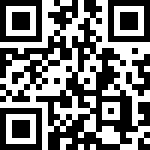 канал ДПС «Telegram»
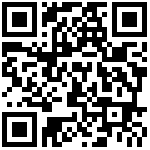 сторінка на «Youtube» каналі ДПС
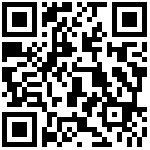 сторінка ДПС на «Facеbook»
Офіційний веб-портал  Державної податкової  служби України: tax.gov.ua
Інформаційно-довідковий департамент ДПС: 0-800-501-007
Січень 2022
3
тРАВ
Головне управління ДПС у м. Києві звертає увагу, що  фізична особа – підприємець, яка здійснює роздрібний продаж товарів в магазині, що розташований на території ринку, не може бути платником єдиного податку першої групи. 
	Згідно з п. 291.4 ст. 291 Податкового кодексу України (далі – ПКУ) до першої групи платників єдиного податку відносяться фізичні особи – підприємці, які не використовують працю найманих осіб, здійснюють виключно роздрібний продаж товарів з торговельних місць на ринках та/або провадять господарську діяльність з надання побутових послуг населенню і обсяг доходу яких протягом календарного року не перевищує 167 розмірів мінімальної заробітної плати, встановленої законом на 01 січня податкового (звітного) року.
Згідно з п. 1.8 Інструкції щодо заповнення форми державного статистичного спостереження № 12-торг «Про наявність і використання торгової мережі на ринках та реалізацію сільськогосподарської продукції на них», затвердженої наказом Державного комітету статистики України від 26 липня 2005 року № 209 зі змінами та доповненнями, торгове місце – площа, відведена для розміщення необхідного для торгівлі інвентарю (вагів, лотків тощо) та здійснення продажу продукції з прилавків (столів), транспортних засобів, причепів, візків (у тому числі ручних), у контейнерах, кіосках, палатках тощо. 
	До торгових місць на ринках не належать магазини та об’єкти ресторанного господарства.
1
2